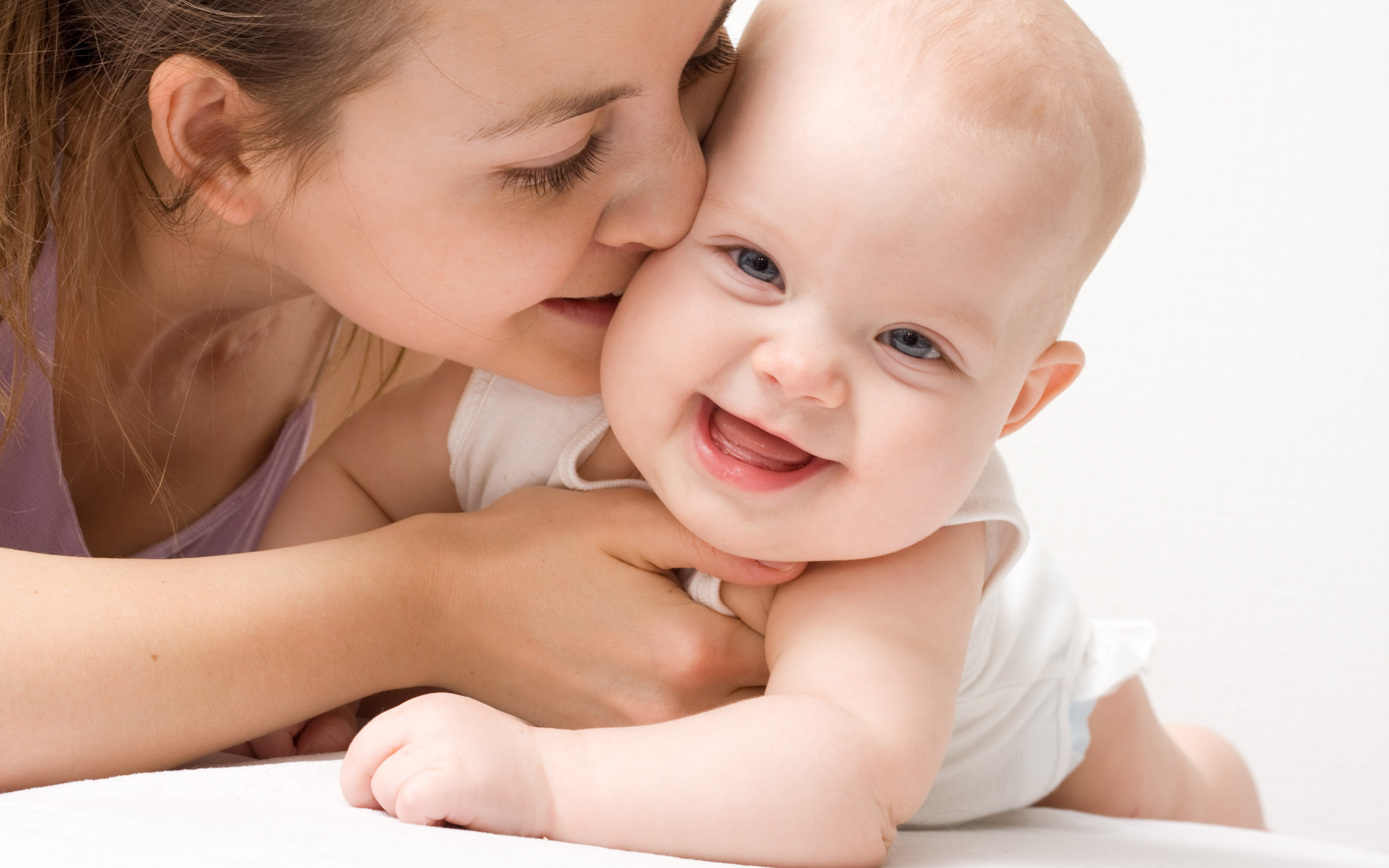 KOÜ TIP FAKÜLTESİ TOPLUMSAL
DUYARLILIK PROJESİ

GRUP BİBERON (A2 GRUBU)
ANNE RUH SAĞLIĞI
 VE
 BEBEĞE ETKİSİ
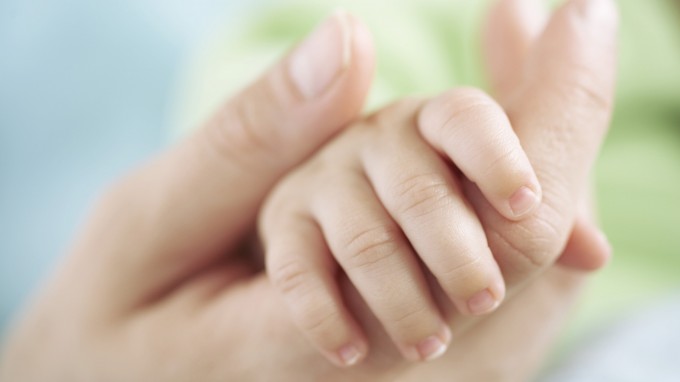 Sağlıklı anne, Sağlıklı bebek…

Sağlıklı bebek, Sağlıklı gelecekler….
Gölcükte bebeğini evde bırakarak dokuz günlük  bayram tatilinde  Adana ya giden anne projemiz için esin kaynağımız oldu.
Çalışmamızın Amacı
Anne adayını takip  altına  alıp bebeğin sağlıklı bir ortamda büyümesine katkıda bulunmak.

Buna benzer durumlar nedeniyle eğitim ve farkındalık kazandırma çalışmaları yaparak aileleri bilinçlendirmek  ve  gelecek nesilleri korumak.
Yol haritamız
Kaynaklardan edineceğimiz bilgileri anne ve anne adaylarından oluşan gruba uygulayacağımız anket sonuçlarıyla karşılaştırmak

Anket sonuçlarına göre bilgilendirme formu ve afiş hazırlamak. 

Böylece anne ve anne adaylarının yaşadığı sorunlara çözüm getirmek.
Projede hangi aşamaları izledik?(Materyal ve Metot)
Konumuzu belirledikten sonra, öncelikle ülke genelinde yapılan çalışmaları araştırdık.
Bu konuyla ilgili kaynak taraması yapıp, edindiğimiz bilgiler ile yol haritamızı belirledik.
Ayrıca konu hakkında psikiyatri bölümü hocamız  Prof Dr. Mustafa Yıldız’dan kaynak kitap ve bilgi aldık. Anket hazırlama tekniği ile ilgili olarak Beck depresyon ölçeğinden esinlendik.
Anket, 
Bilgilendirme formu,
Bilgilendirme afişi hazırlanması:  

KOÜ Tıp  Fakültesi Araştırma ve Uygulama Hastanesi Kadın Hastalıkları ve Doğum Anabilim Dalı Başkanı Prof. Dr. İzzet Yücesoy ve sorumlu asistanın izniyle kliniğine gelen anne ve anne adayları üzerinden anket çalışmasını yaptık.
Anket sonuçlarına göre bilgilendirme formunu hazırladık
Hazırladığımz bilgilendirme formunu hastanemizin ilgili bölümlerine dağıttık.
ANKET
ANKET SONUÇLARIMIZ(Bulgular)
Gebeliğinizle ilgili kaygılarınız var mı? Eğer kaygılarınız varsa nelerdir?
Gebelik öncesi yaptığınız aktiviteleri gebelik sürecinde de yapabiliyor musunuz?
Doktorunuz önermeden ilaç kullanıyor musunuz?Kullanıyorsanız sıklıkla kullandığınız ilaçlar hangileridir?
Gebelik sürecinde eskisi gibi rahat ve kolay kararlar verebiliyor musunuz?
Kafanıza takılan şeyleri anlatabiliyor musunuz?Anlatıyorsanız kimlerle paylaşıyor ve nasıl tepkiler alıyorsunuz?
%100
Gebelik sürecinde psikolojik desteği gerekli görüyor musunuz?
Gebelik döneminde yoğun olarak yaşadığınız duygular nelerdir?
Gebelik süresince çalışıyor musunuz?
Gebelik öncesi ve gebelik sırasında annelikle ilgili herhangi bir bilgilendirme kursu aldınız mı ?
Aile hekimliklerinden ve doktorunuzdan gebelik sürecinde destek aldınız mı?Bu desteği yeterli buluyor musunuz?
Yeni doğan bebeklere yapılan aşılar hakkında bilginiz var mı?
Gebelik sonrasında herhangi bir psikolojik desteğe ihtiyaç duydunuz mu?
Gebelik süresince çevrenizden ve hekimlerinizden beklentileriniz nelerdir?
Hekimlerin
Daha açık sözlü
Anlayışlı
İlgili 
Güven verici
Güler yüzlü olmasını beklemektedirler.
Kaygının azalması için eşinden ve ailesinden destek alması gerektiğini belirttiler.
BİLGİLENDİRME FORMU
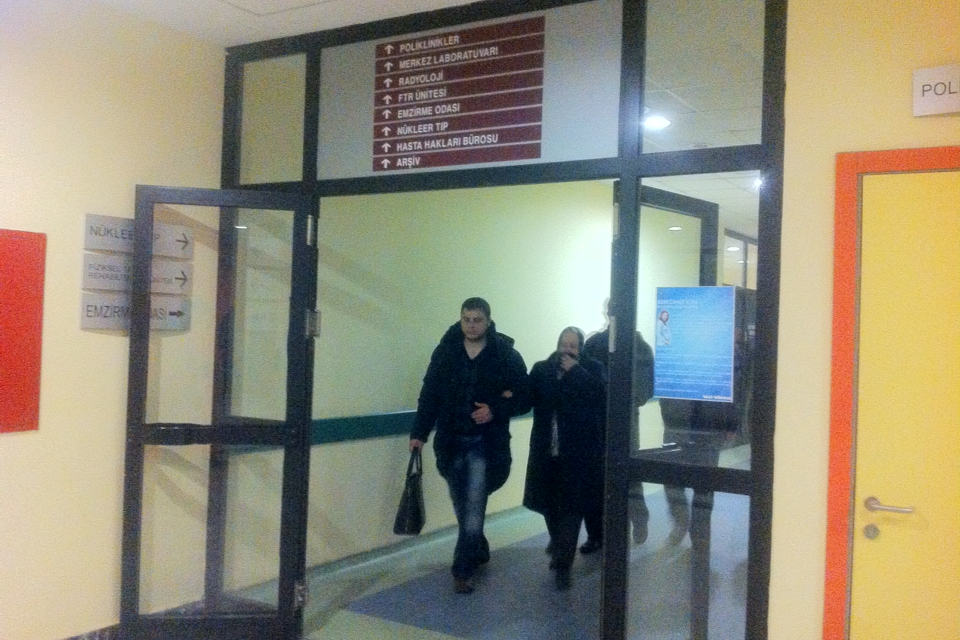 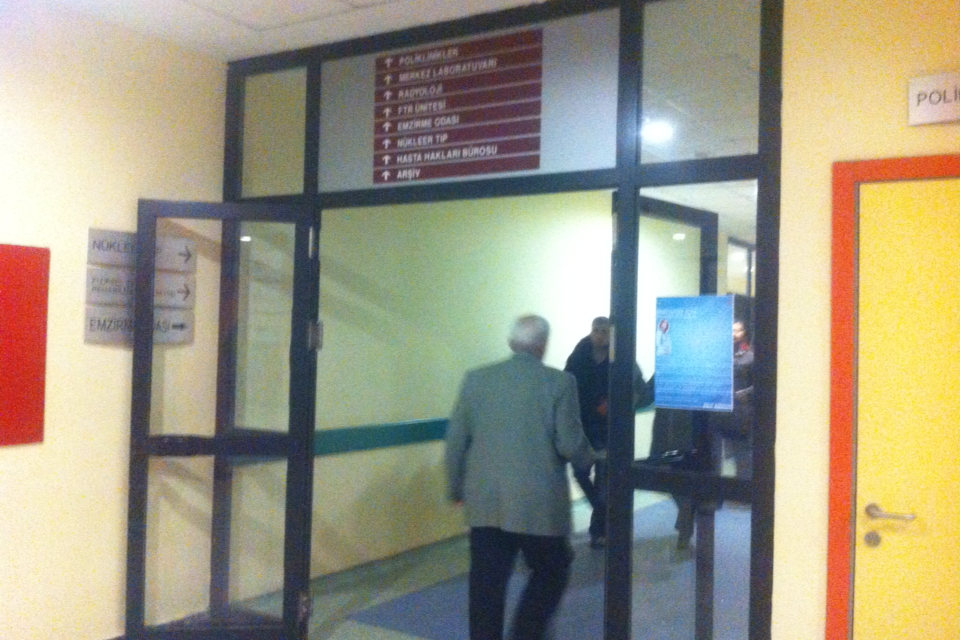 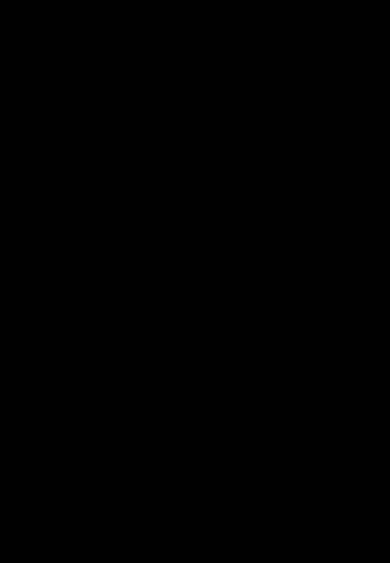 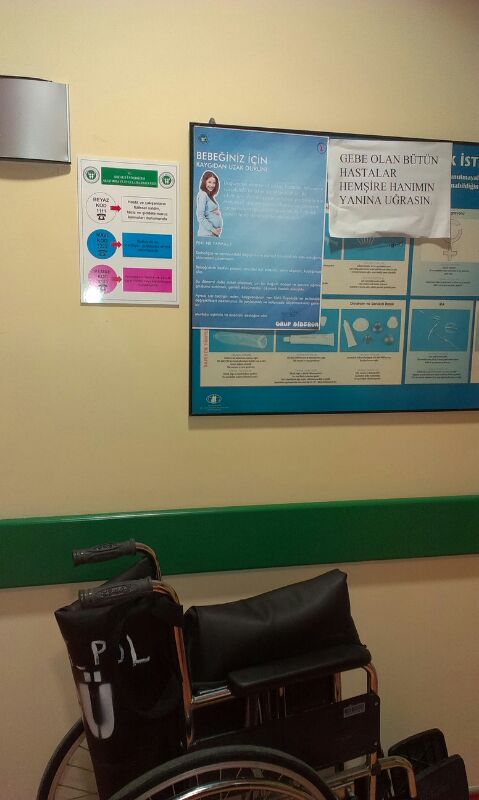 Bilgilendirme afişimizi Kadın Hastalıkları ve Doğum Polikiliniğine, Servisine ve hastanemizin bazı kısımlarına astık.
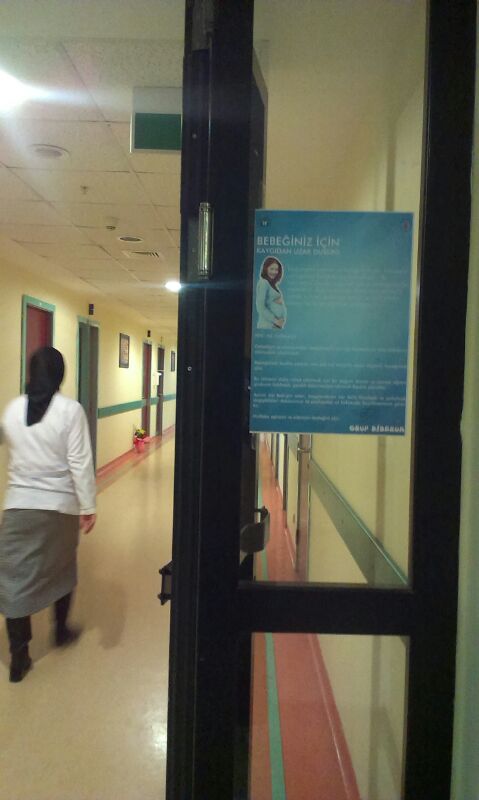 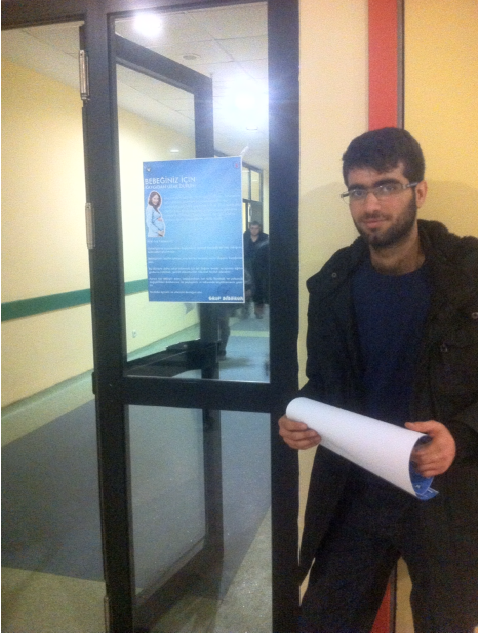 Çözüm Aşaması (Öneriler)
Anketimizden elde ettiğimiz bulgular sonucunda anne adaylarının yeterli derecede bilgilendirilmediğini ve psikolojik desteğe ihtiyaç duyduklarını gözlemledik.
Bunu düzeltmek için hastanenin çeşitli bölümlerine ve aile hekimliklerine bilgilendirme formu dağıtıldı.
Bu formda genel olarak      
Gebelik sürecinde beslenme
Olası problemlerde hekimine danışması
İlaç tüketimi
Sağlığı bozucu etkenlere karşı daha dikattli olunması
Başlıklarından bahsedildi.    
Konu ile ilgili afiş hazırlandı ve hastanemizin belli noktalarına asıldı
Çözüm Aşaması (Öneriler)
1) Tüm gebelerin “gebelik takipleri”nin zorunlu olması, 
2) Türkiye Halk Sağlığı Kurumu Aile Hekimliğinin etkin şekilde çalışması
3) Aileden sorumlu bakanlığın katkı ve desteğinin alınması,
KAYNAKLAR:
http://www.siirtmanset.com/universite/siirt-universitesinden-bilincli-anne-saglikli-cocuk-umitli-gelecek-projesi-h3242.html
Kriz Dergisi 10(1): 11-18 PUERPERAL DÖNEMDE DEPRESYON SEMPTOM PREVALANSI: OBSTETRİK RİSK FAKTÖRLERİ, KAYGI DÜZEYİ VE SOSYAL DESTEK İLE İLİŞKİSİ
C. Ü. Tıp Fakültesi Dergisi 23 (1): 61 - 64, 2001 Gebelikte Ruhsal Durum  (Psychical Situation in Pregnancy) Nesim KUĞU , Gamze AKYÜZ
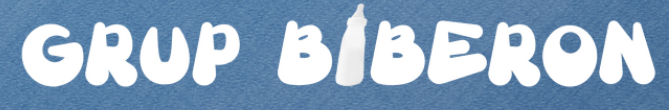 UMUT KARADAG
ABDURRAHiM FiDAN
RECEP ONAY
iSRAFiL ADIYEKE
HALiME ATAS
CANER ÖGÜNÇ
SEYDA KART
HAMiYET ÇAGLAYAN
PROJE DANISMAN HOCAMIZ

PROF. DR. MELDA YARDIMOGLU YILMAZ
DİNLEDİĞİNİZ İÇİN teSekkürler
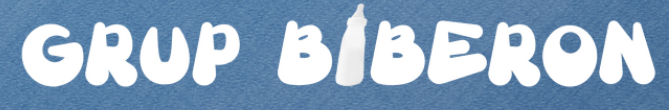